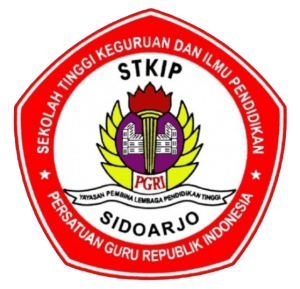 Drama:Pengertian dan Sejarah
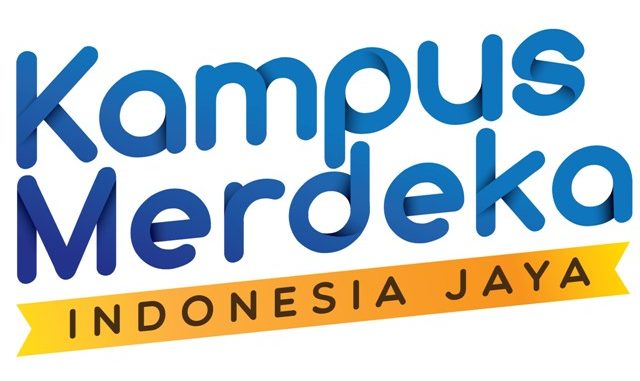 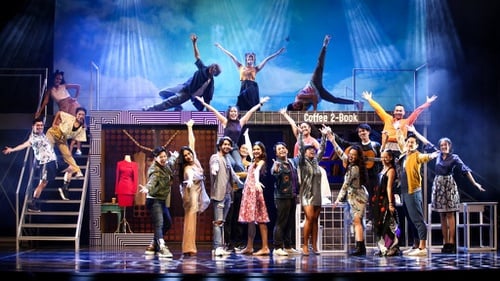 Pengertian Drama
Ratna (2009:368), drama merupakan bagian dari prosa, seperti cerpen dan novel.
Bakdi Soemanto (2001) bahwa kata drama berasal dari kata Yunani Kuno draomai yang berarti bertindak atau berbuat dan drame yang berasal dari kata Perancis yang diambil oleh Diderot dan Beaumarchaid untuk menjelaskan lakon-lakon mereka tentang kehidupan kelas menengah. Kata drama juga dianggap telah ada sejak era Mesir Kuno (4000-1580 SM), sebelum era Yunani Kuno (800-277 SM).
Wiyanto (2002:3) drama dalam masyarakat memiliki dua arti, yaitu drama dalam arti luas dan drama dalam arti sempit. Dalam arti luas, drama adalah semua bentuk tontonan yang mengandung cerita yang dipertunjukkan di depan orang banyak. Dalam arti sempit, drama adalah kisah hidup manusia dalam masyarakat yang diproyeksikan ke atas panggung, disajikan dalam bentuk dialog, dan gerak berdasarkan naskah.
Budianta, dkk (2002:95) drama merupakan sebuah genre sastra yang penampilan fisiknya memperlihatkan secara verbal adanya dialog atau cakapan di antara tokoh-tokoh yang ada. 
Drama merupakan karya sastra yang bertujuan menggambarkan kehidupan dengan mengemukakan tikaian dan emosi lewat lakuan dan dialog (Sudjiman, 1990 dalam Siswanto, 2008:163). 
Hassanudin (1996:7 dalam Dewojati, 2012:8) drama adalah karya yang memiliki dua dimensi sastra dan dimensi seni pertunjukan.
Sejarah Drama di Indonesia
Sebelum abad ke ̶ 20    
Tidak ada naskah dan pentas, yang ada
          hanyalah cerita-cerita lisan yang disampaikan
          dari ayah ke anak. Drama-drama rakyat, istana,
          keagamaan, di lapangan terbuka, atau di arena-
          arena.
Permulaan abad ke ̶ 20
Pada permulaan abad ke ̶ 20 timbul bentuk-
         bentuk drama baru seperti komedi, tonil, opera,  
         wayang orang, ketoprak, dan juga ludruk. Tidak
         menggunakan naskah tetapi sudah memakai
         pentas dan panggungnya berbingkai.
Zaman Pujangga Baru
Muncul nakah drama asli yang dipakai oleh
         pementasan amatir. Rombongan profesional
         tidak menggunakannya.
Zaman Jepang
Pada zaman ini penggunaan naskah sudah
         diharuskan, sehingga rombongan profesional
         terpaksa belajar membaca
Zaman kini
Rombongan profesional membuang kembali    
      naskah. Organisasi amatir setia pada naskah,
      sayang sering mengabaikan pengarang,
      penyadur, atau penyalinnya.
Seni Teater
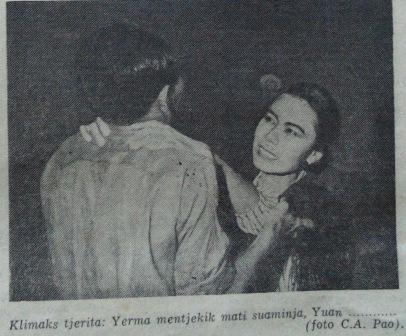 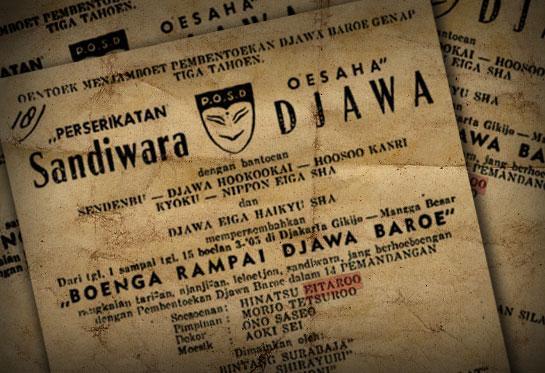 Naskah Drama
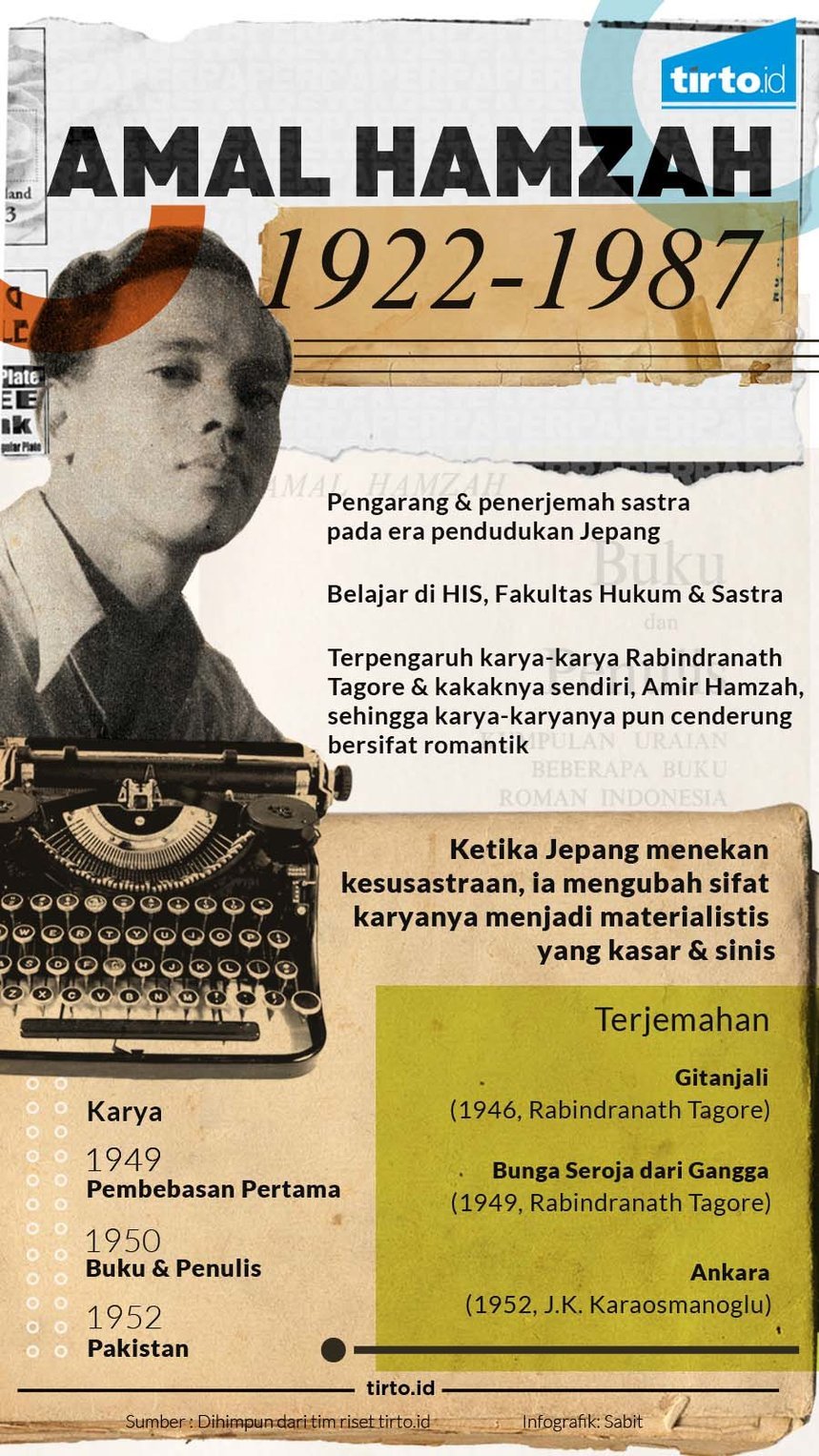 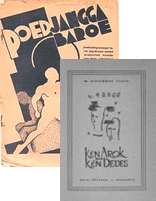 Diskusi
Drama yang pernah dimainkan/ ditonton.
Perbedaan drama dan film.
Mana yang lebih menantang? Drama atau film?